Optical Crosses			I don’t get it.
The things we say..
OD - Oculus Dexter
Right eye
OS - Oculus Sinister
Left eye
OU - Oculus Uniter
Both Eyes
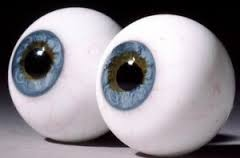 The things we say…
Myopia- Nearsighted
Hyperopia - Farsighted
Spherical
Spherocylinder
Astigmatism
Simple
Compound
Hyperopic
Myopic
Mixed
Oblique
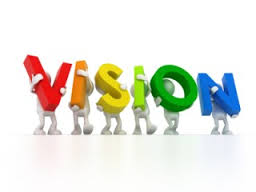 Things we MUST watch
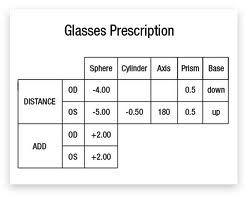 In the Written Prescription
Decimal Points
Zeros for power
Axis
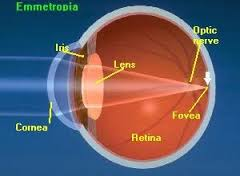 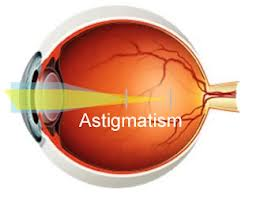 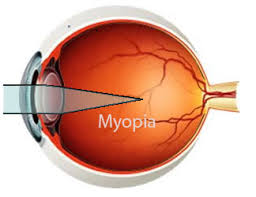 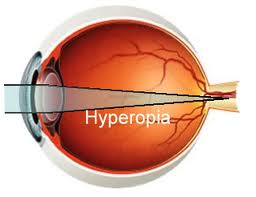 Optical Cross
OD
OS
90
90
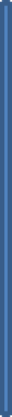 180
0
0
180
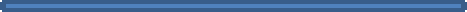 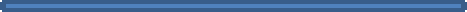 Minus Spheres
OD  -2.00 Sph			OS  -2.50 Sph

What kind of lens is prescribed?
Myopia, nearsighted
What will the lens cause the light rays to do?
Diverge
Minus Spheres
OD  -2.00 sphere			OS -2.50 sphere
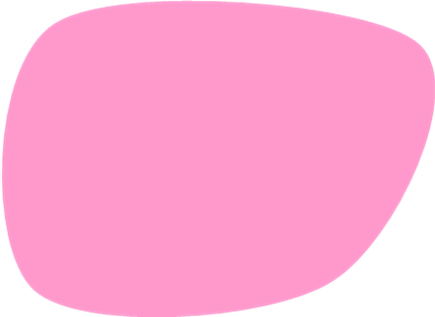 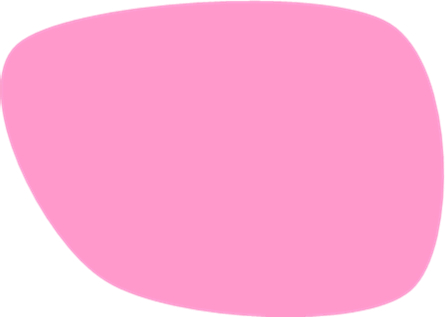 -2.50
-2.00
-2.50
-2.00
Minus Spheres
OD  -2.00 Sph			OS  -2.50 Sph

What happens in a frame with a large eye size?
Watch thickness
If this is a first prescription, what will the patient notice?
Objects appear smaller
Patient feels taller
Plus Spheres
OD  +1.50 Sph			OS  +1.50 Sph

What kind of lens is prescribed?
Hyperopic, farsighted
What will the lens cause the light rays to do?
Converge
Plus Spheres
+1.50 sphere OU
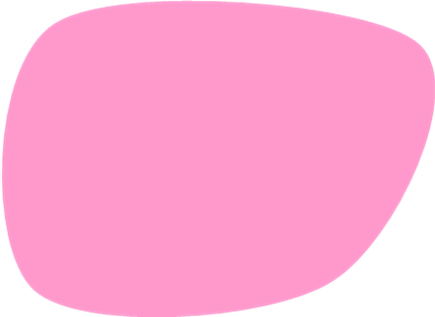 +1.50
+1.50
Plus Spheres
OD  +1.50 Sph			OS  +1.50 Sph

What happens in a frame with a large eye size?
Watch thinness
If this is a first prescription, what will the patient notice?
Objects appear larger
Patient feels shorter
Lenses for Astigmatism
OD  +2.00 – 0.75 x 094      OS  +1.75 – 0.50 x 083

What type of ametrope is this correcting?
Compound Hyperopic Astigmatism
What kind of lens is this?
Spherocylinder
Lenses for Astigmatism
OD +2.00 – 0.75 x 094    OS +1.75 – 0.50 x 083
+2.00
+1.75
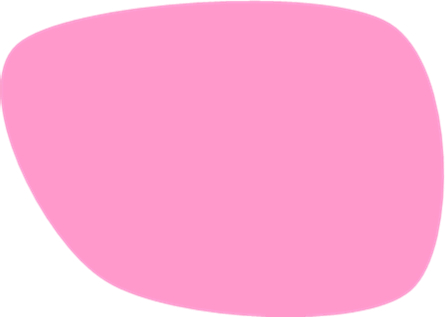 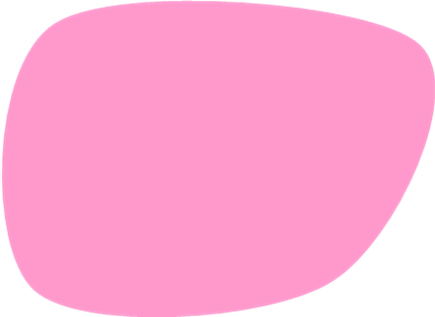 +1.25
+1.25
Lenses for Astigmatism
OD  +2.00 – 0.75 x 094      OS  +1.75 – 0.50 x 083

What happens in a frame no eyewire?
Watch edge thinness
If this is a first prescription, what will the patient notice?
Objects appear larger
Patient feels shorter
Lenses for Astigmatism
OD  -5.50 -0.50 x 004   OS  -5.00 -0.25 x 178

What type of astigmatism is this?
Compound Myopic
Lenses for Astigmatism
OD -5.50 -0.50 x 004                   OS -5.00 -0.25 x 178
-6.00
-5.25
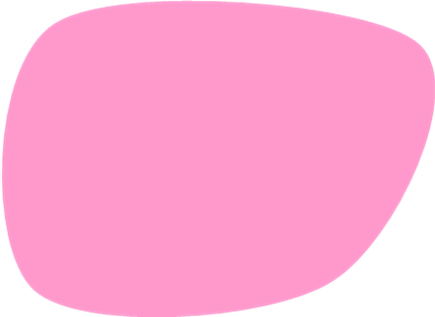 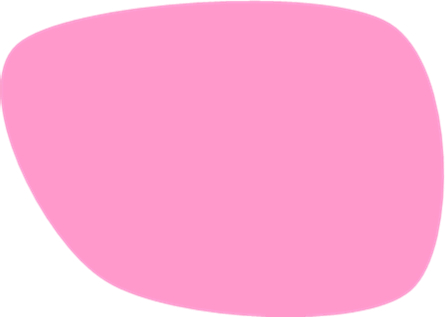 -5.50
-5.00
Lenses for Astigmatism
OD  -5.50 -0.50 x 004   OS  -5.00 -0.25 x 178

Where is the thickest part of each lens?
180 degrees
What would you want to do when selecting a frame?
Center the optical center horizontally
Lenses for Astigmatism
OD -2.25 -2.25 x 005   OS -1.75 -1.75 X 175

What type of astigmatism is this?
Compound Myopic
Where is the light focusing in the eye?
One on the retina, one in front of the retina
Lenses for Astigmatism
OD -2.25 -2.25 x 005     OS -1.75 -1.75 x 175
-4.50
-3.50
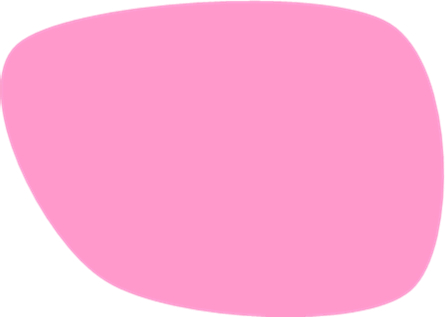 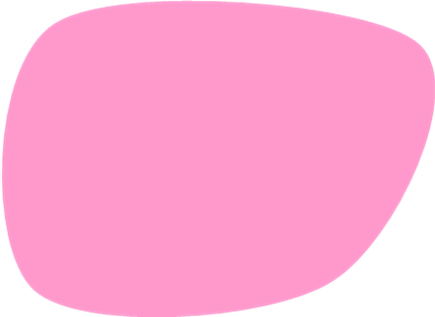 -2.25
-1.75
Lenses for Astigmatism
OD -2.25 - 2.25 x 005   OS -1.75 -1.75 X 175

Where is the thickest part of the lens
180 line at the edges
Lenses for Astigmatism
OD +3.00 – 6.00 x 180     OS +2.50 – 5.00 x 180

What type of ametrope is this?
Mixed
Where is the light focusing in the eye?
One in front and one behind
Lenses for Astigmatism
OD +3.00 – 6.00 x 180     OS +2.50 – 5.00 x 180
-3.00
-2.50
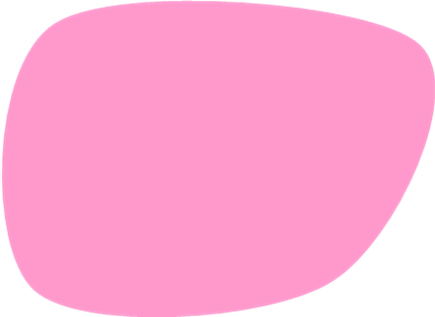 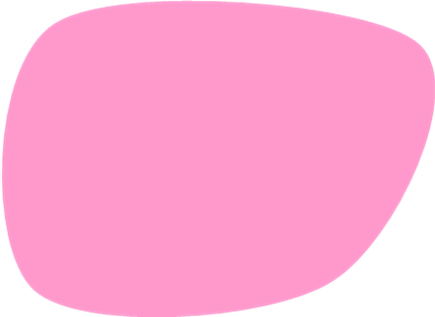 +3.00
+2.50
Lenses for Astigmatism
OD +3.00 – 6.00 x 180     OS +2.50 – 5.00 x 180

Would you fit this patient in an aviator shape frame?
Where is the thinnest part of the lens
45 line at the edges
Questions